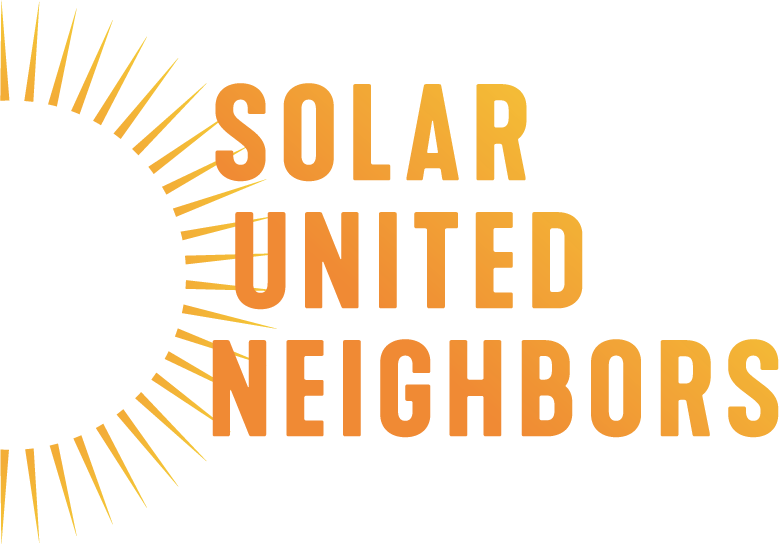 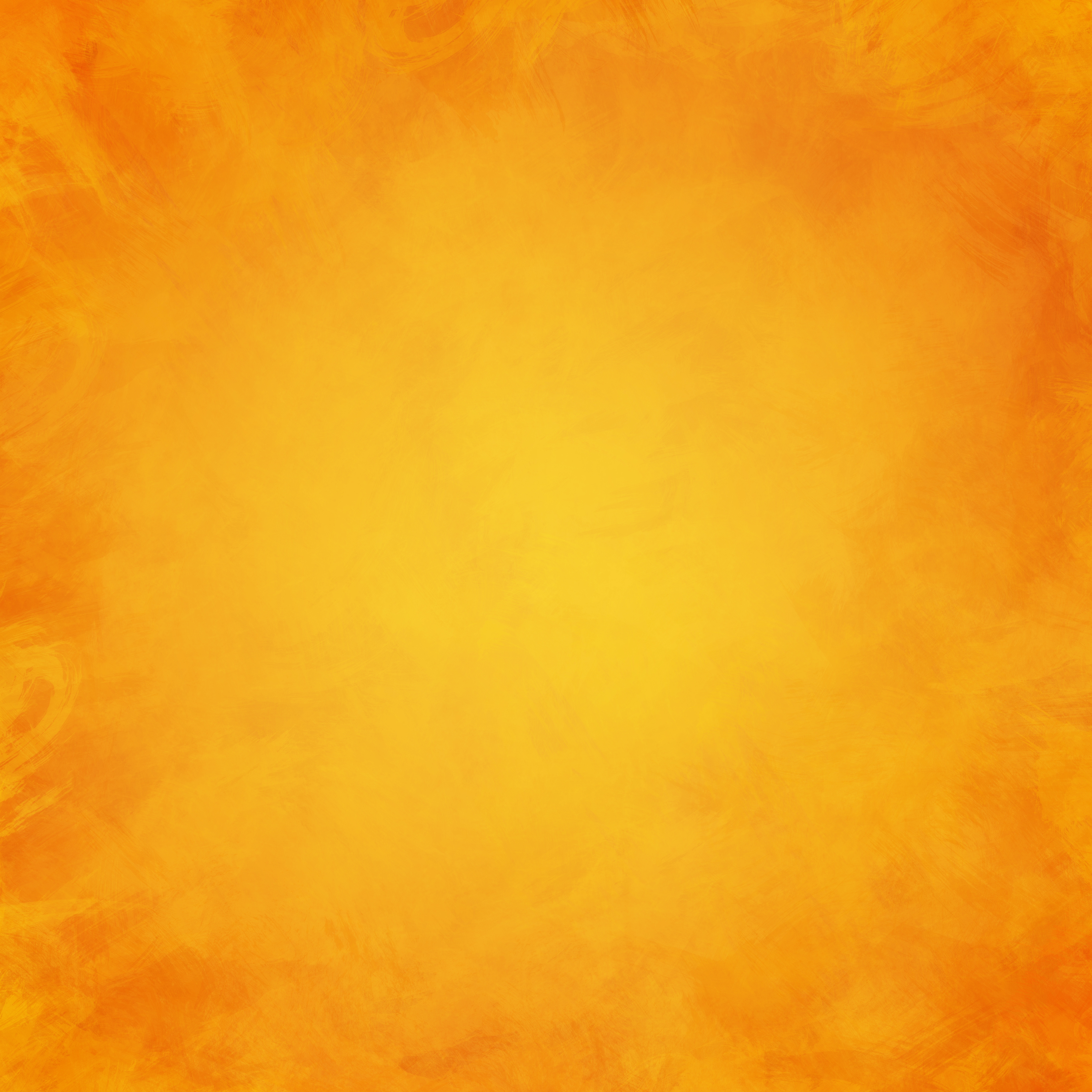 Introduction to Solar PV
2019 West Virginia Solar Congress
April 27, 2019
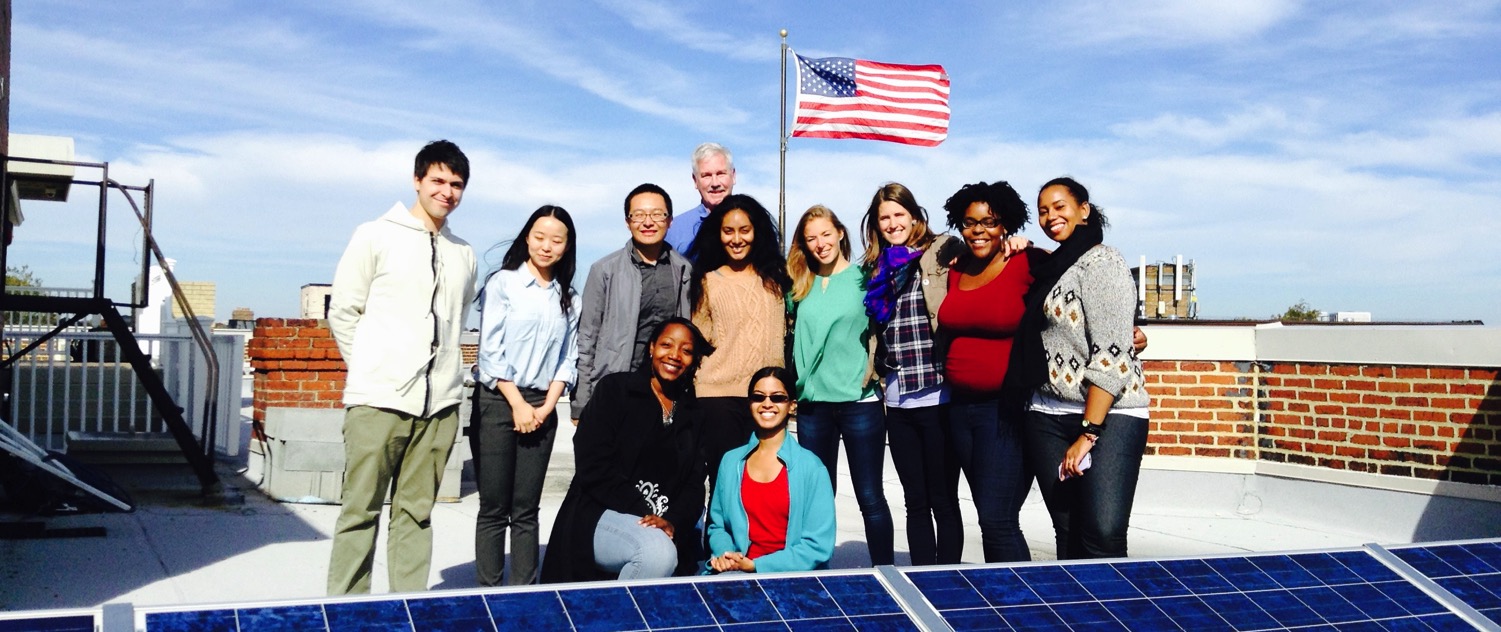 Presentation in three parts:
Solar technology
How solar co-ops work
Solar economics
Part 1: Solar technology
Part 1: Solar Technology
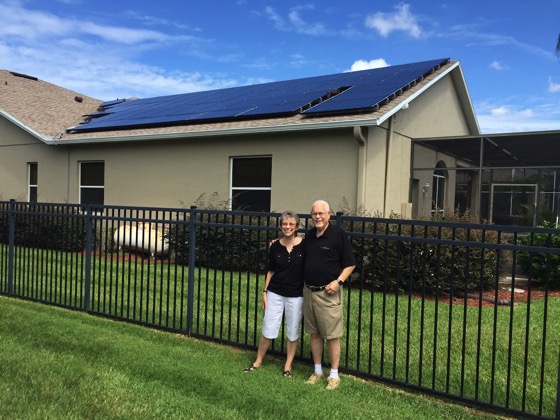 How does a solar panel work?
Solar photovoltaic (PV)
Converts solar energy to electricity
Part 1: Solar Technology
System components: Panels
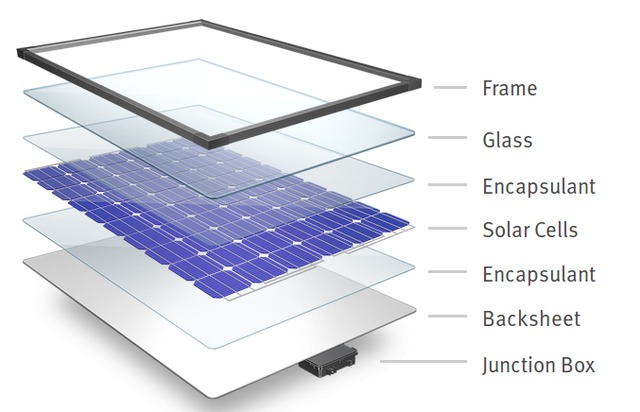 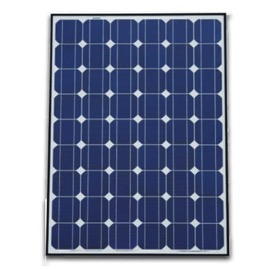 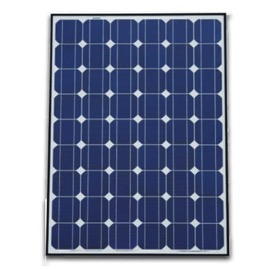 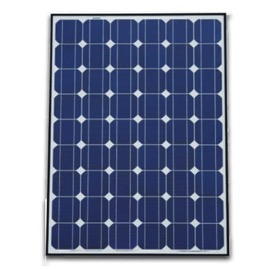 Solar Array
Panel / Module
Image Source: DuPont
Part 1: Solar Technology
System components: 
Inverter & Racking
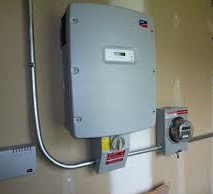 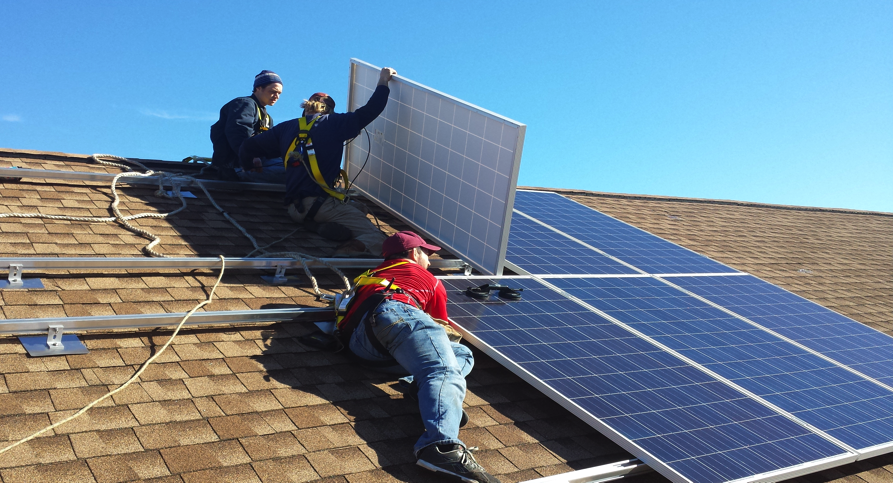 Inverter
Racking system
Part 1: Solar Technology
How does solar connect to my roof?
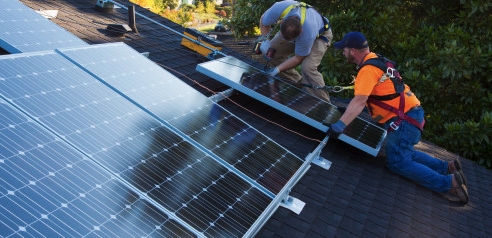 Source: Huffington Post
Part 1: Solar Technology
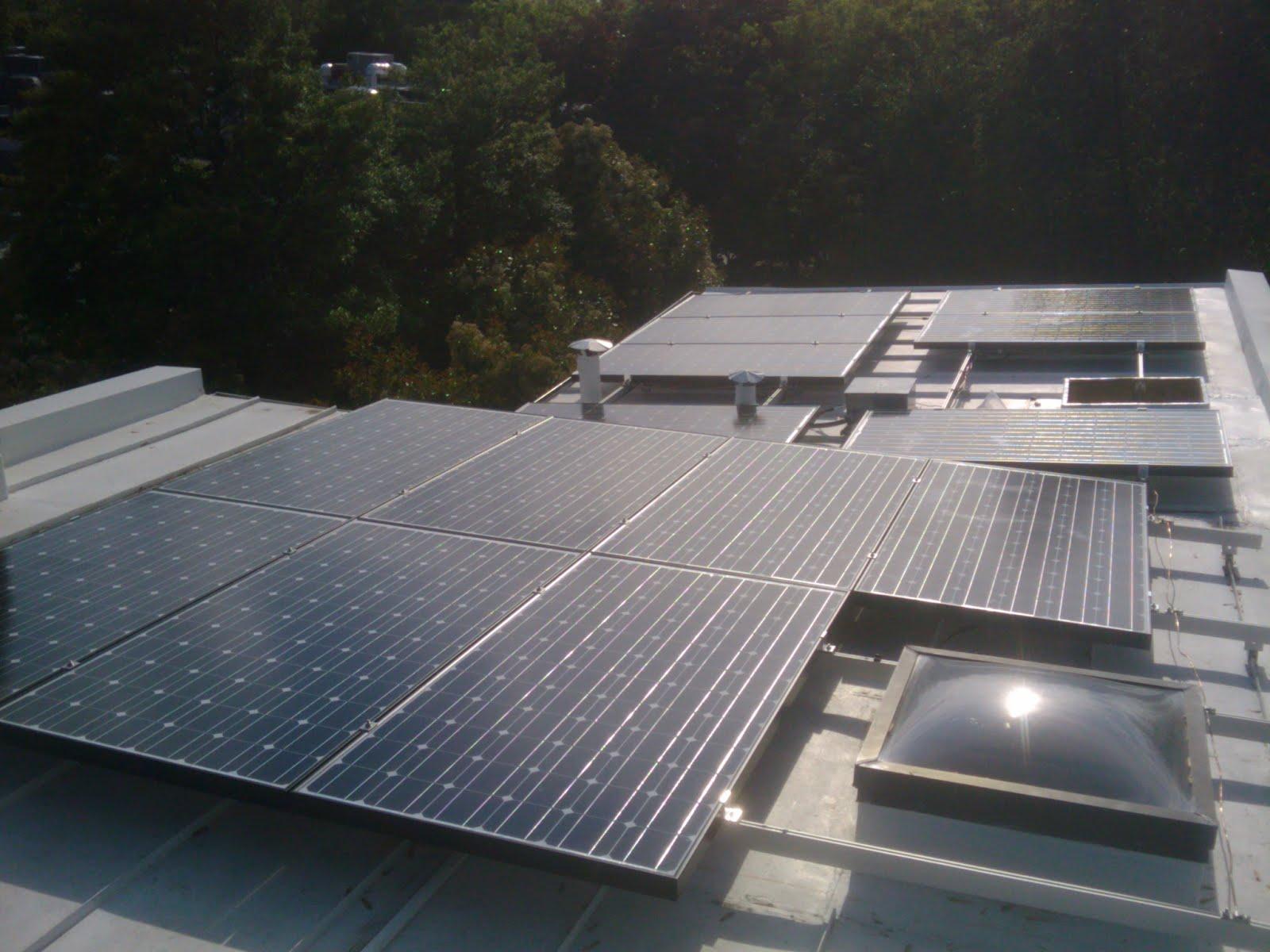 Part 1: Solar Technology
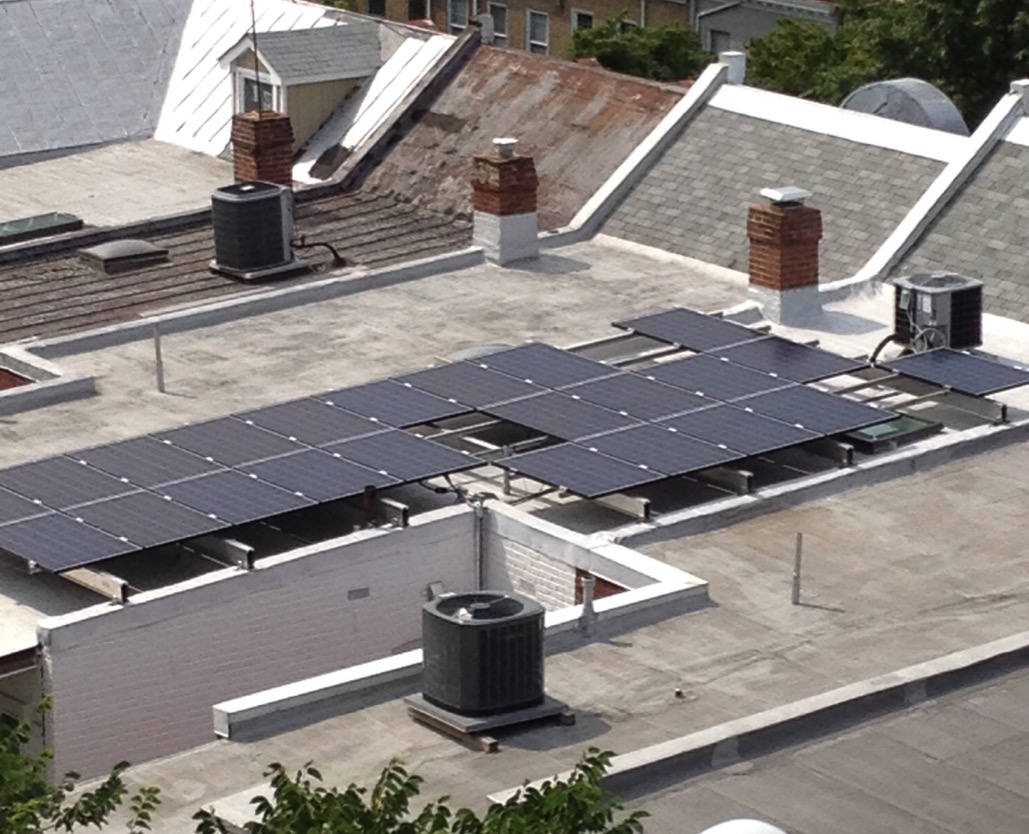 Part 1: Solar Technology
How does it connect to my electrical panel?

Simple connection, most home electric systems don’t need upgrades before solar
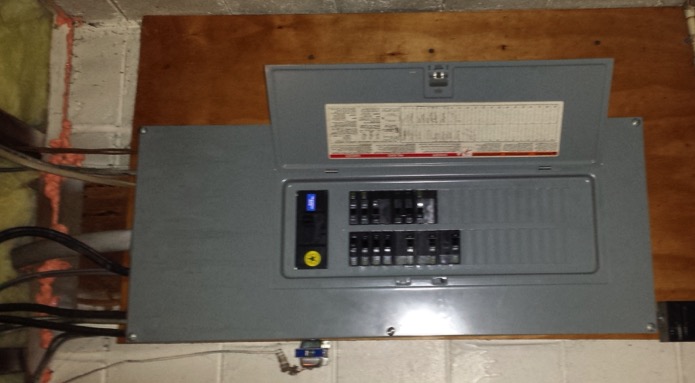 Part 1: Solar Technology
What makes a site good for solar?
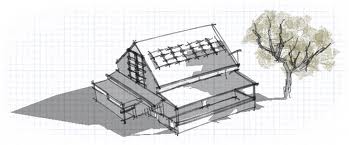 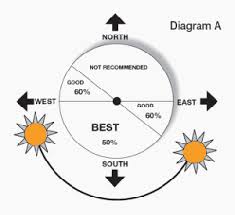 No shading
Roof faces southerly direction
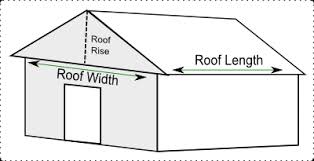 Enough space to mount panels
Part 1: Solar Technology
Autumn’s solar garden shed
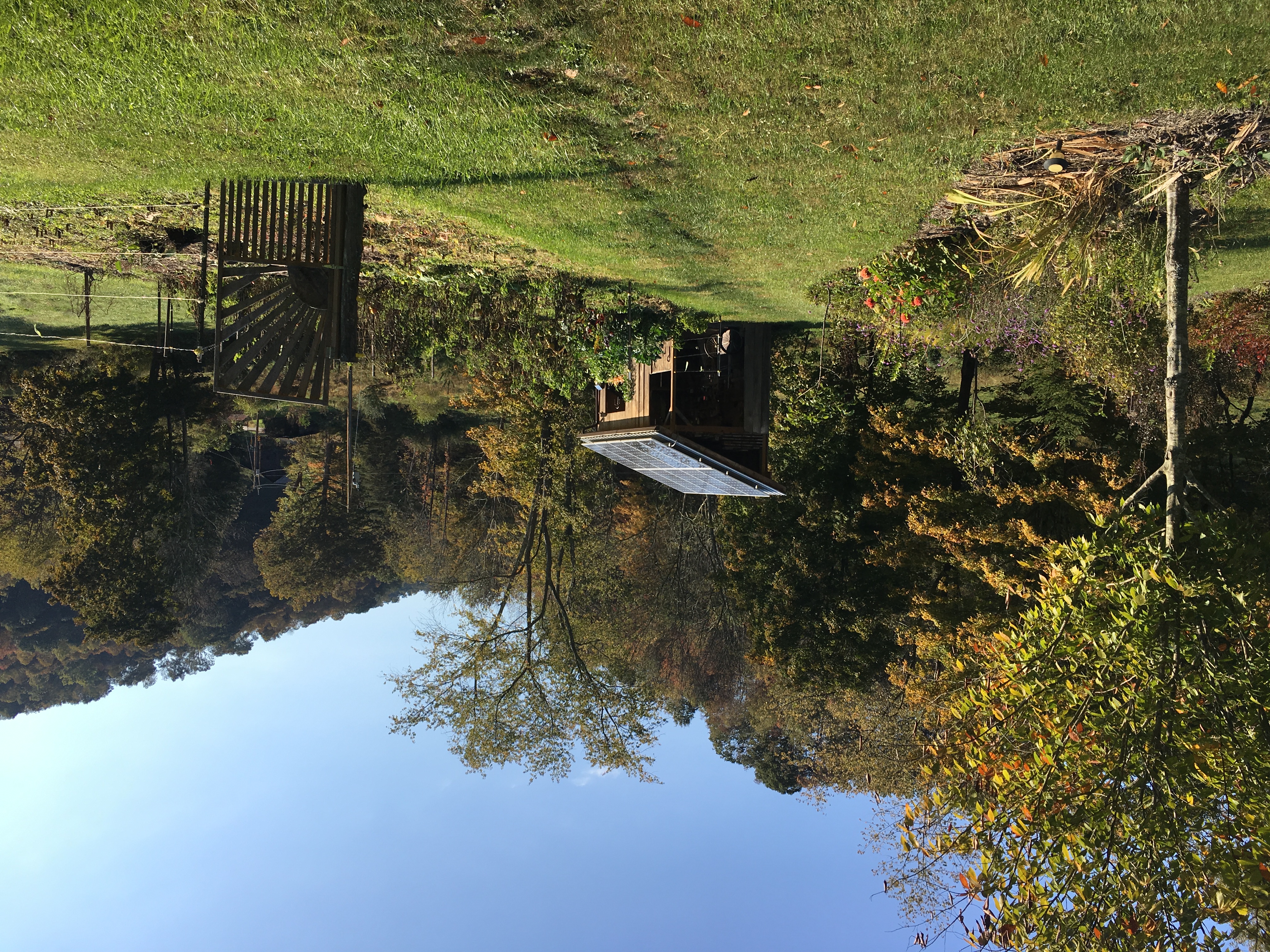 Part 1: Solar technology
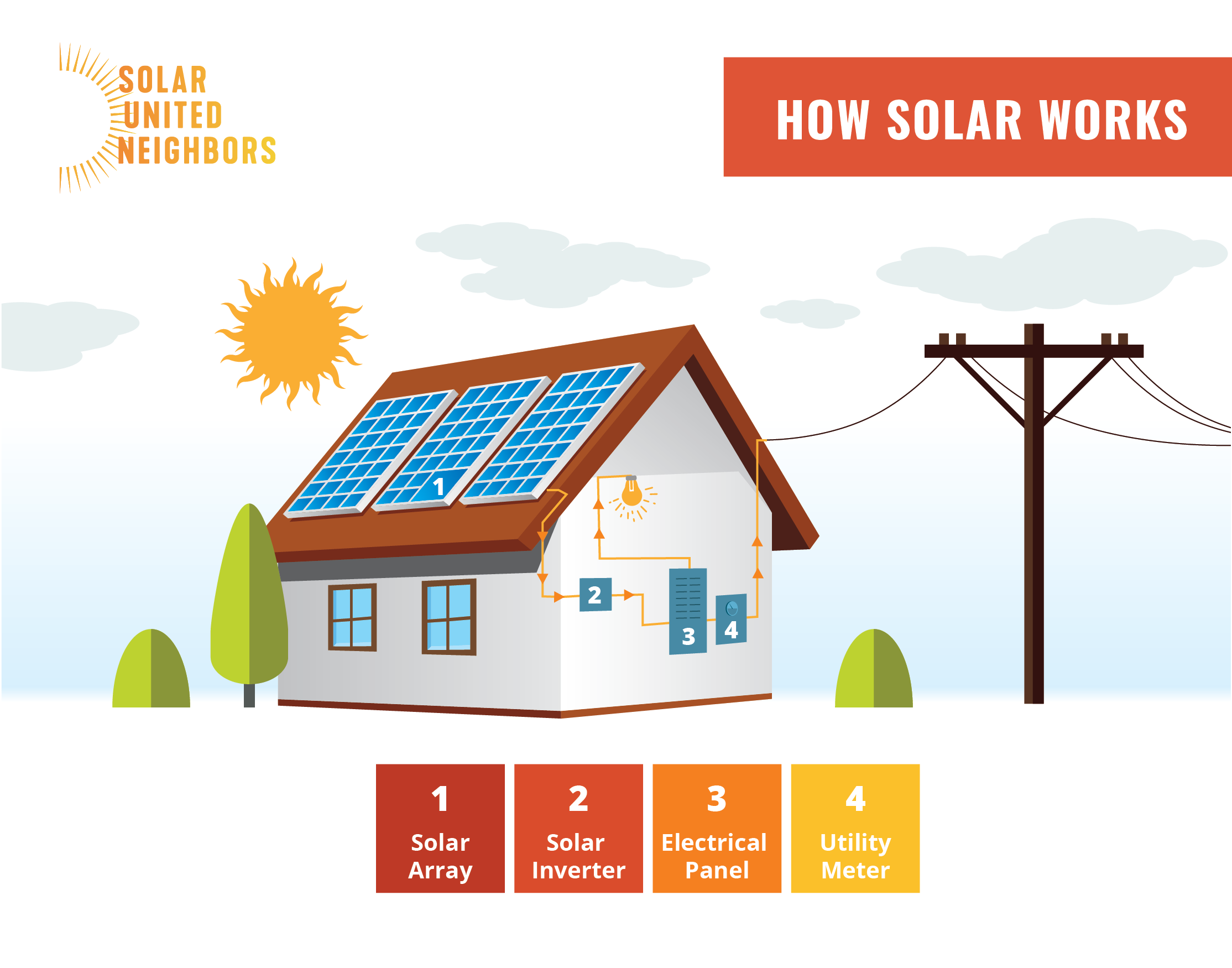 Part 1: Solar Technology
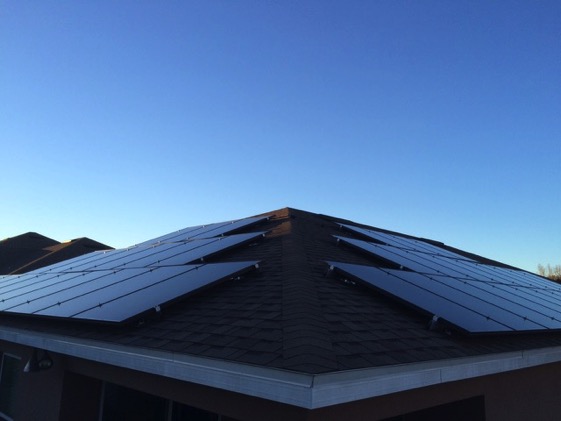 What is net metering?

Allows flow of electricity to AND from customer

When generation is more than use, extra electricity flows back through meter
You receive a credit on your power bill for that excess production
Part 1: Solar Technology
Net metering, continued
Monthly electric bill:
[Amount electricity used] – [Amount electricity produced]
Utilities required by law to let you net meter
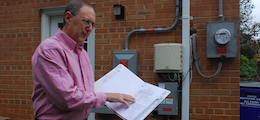 Part 1: Solar Technology
Terminology: Kilowatts (kW) & Kilowatt-hours (kWh)
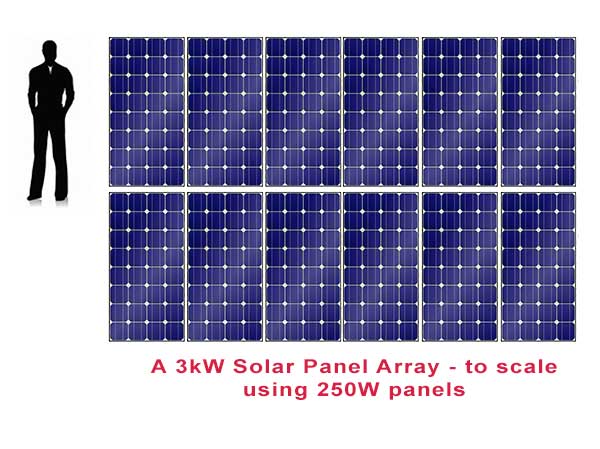 System measured in kW
Electricity production measured in kWh
Most homeowners install between 2 kW – 12 kW
Part 1: Solar Technology
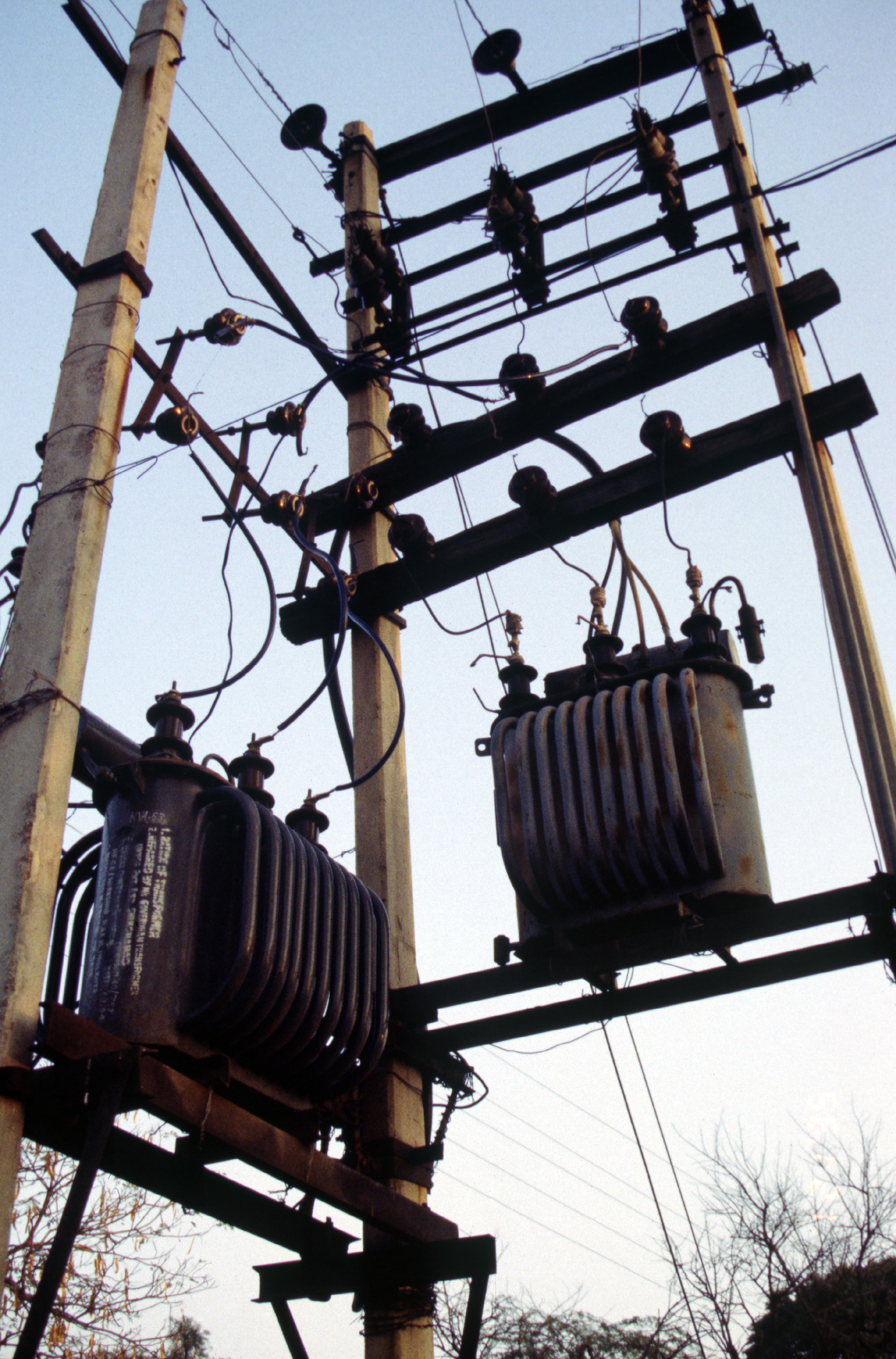 What happens when the power goes out?
When grid is down, solar shuts off (safety mechanism)
Need batteries if you want you want power during outages
Part 1: Solar Technology
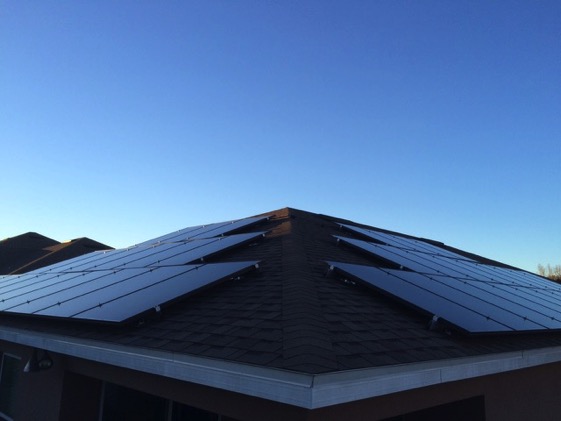 Frequently asked questions
Warranties?
Homeowners’ insurance?
Maintenance?
How long do systems last?
Will HOA allow solar on my home?
What if I’m In a historic district?
Part 2: How Solar 
Co-ops Work
Part 2: How Solar Co-ops Work
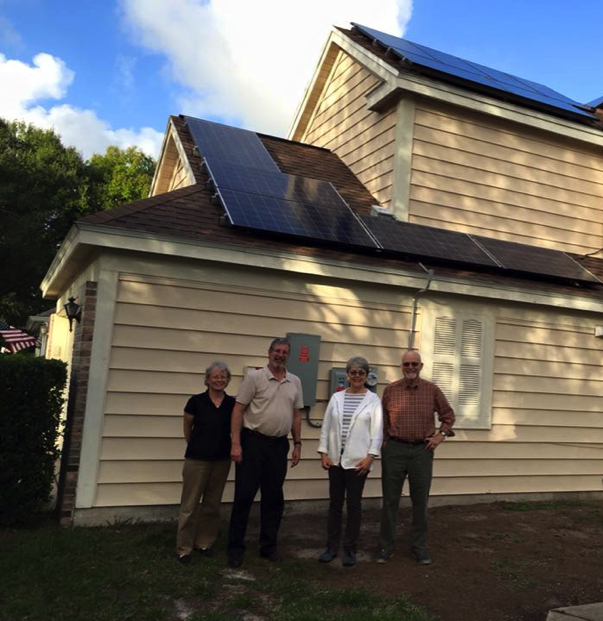 Solar co-op benefits
Get best value on installation and support throughout the process
Connect with fellow solar enthusiasts
Become part of the growing solar movement
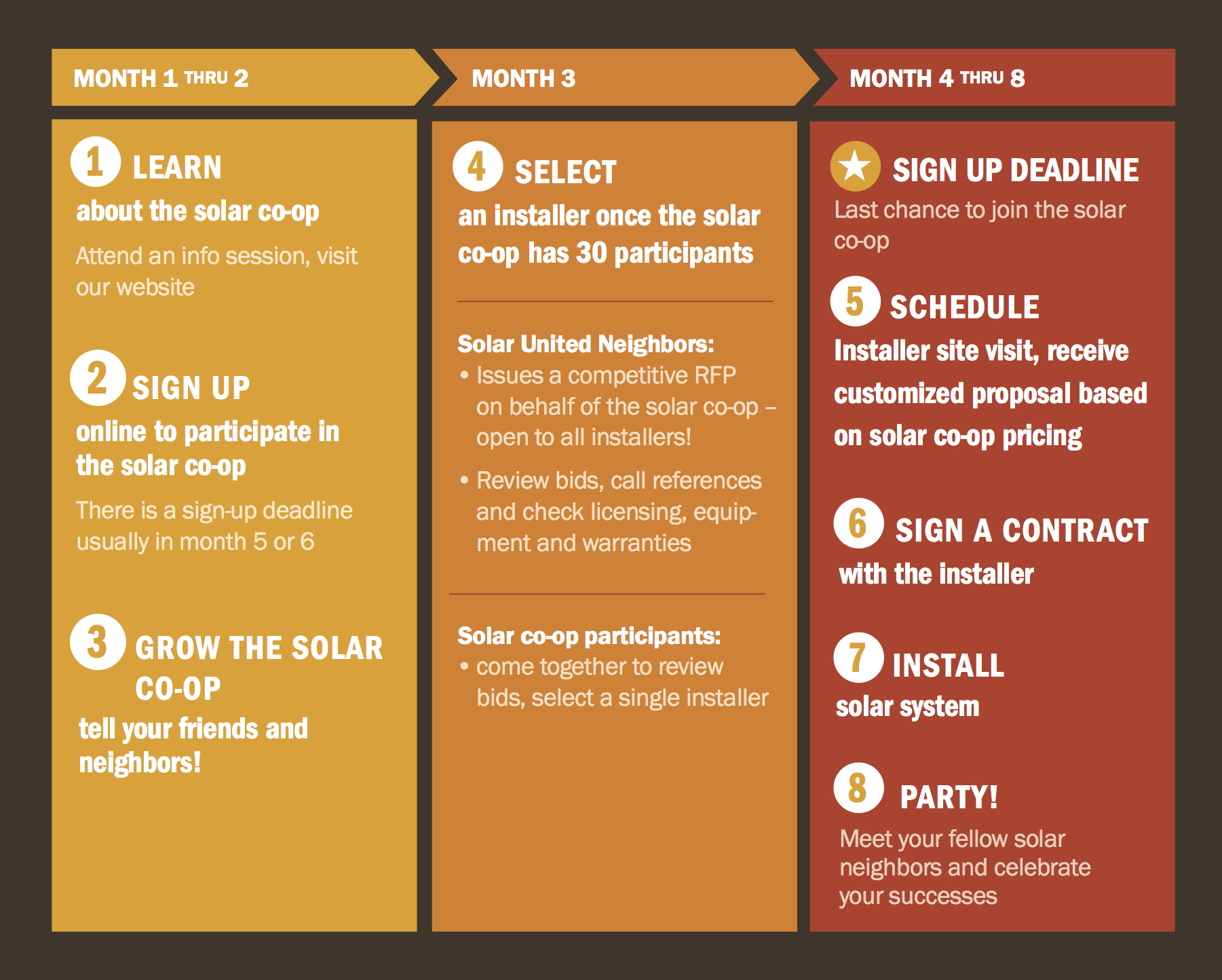 Part 2: How Solar Co-ops Work
Part 2: How Solar Co-ops Work
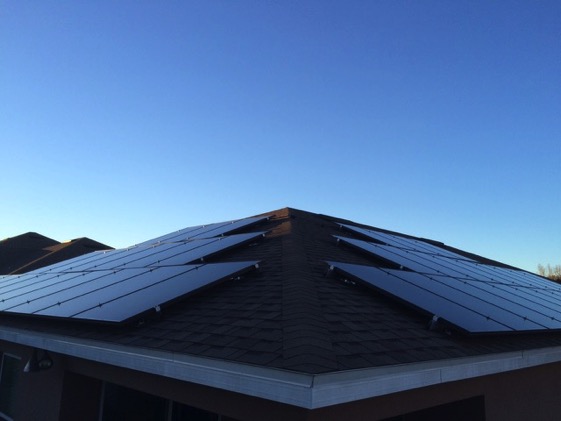 Who picks the installer? Co-op members
Co-op participants select specific installer criteria including:
Price
Equipment quality
Warranties
Are a local company
Part 3: Solar Economics
Part 3: Solar Economics
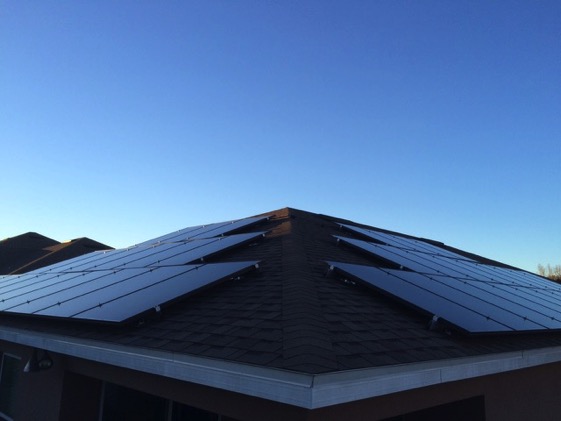 A few considerations
Solar is priced by the watt (not by panel)
$9000 / 3000 Watts  (i.e. 3kW) = $3/Watt
Solar is long-term
No moving parts & at least 25 year lifespan
Average residential electricity rate in WV
10-12 year payback time
Rising energy prices
increased value for your solar array
Part 3: Solar Economics
Solar is a great investment!
Costs have dropped 73% since 2010*
No longer a specialty or boutique project
Excellent ROI
30% federal tax credit  (steps down after 2019)
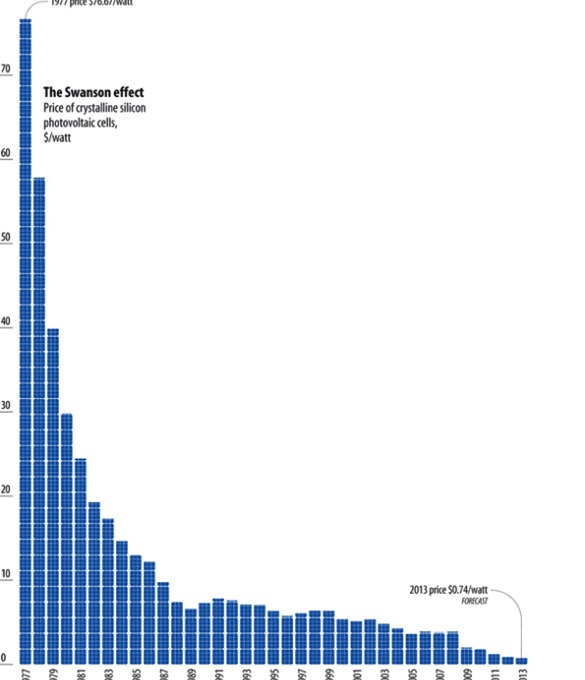 1970’s	2013
*Source: International Renewable Energy Agency
Residential PV Cost Summary 2010 - 2017
Residential PV Cost Summary 2010 - 2017
$/W
Assumptions: 5.7 kW system size, adjusted for inflation, national data.
Citation:  Fu, Ran, David Feldman, and Robert Margolis. 2017. “U.S. Solar Photovoltaic System Cost Benchmark Q1 2017.” NREL/TP-6A20-68925. Golden, CO: National Renewable Energy Laboratory (NREL). https://www.nrel.gov/docs/fy17osti/68925.pdf.
Part 3: Solar Economics
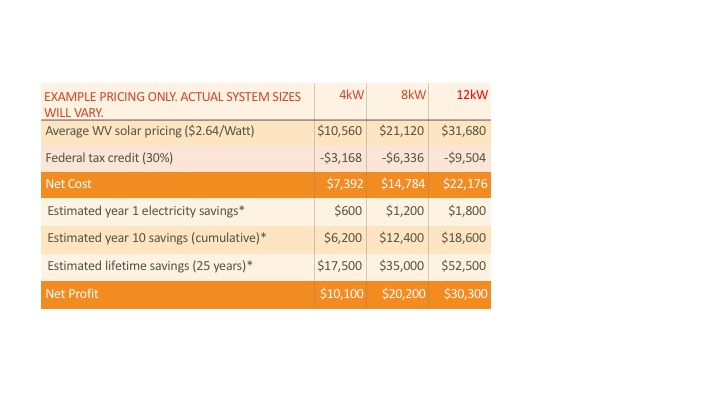 Cumulative Savings with Solar
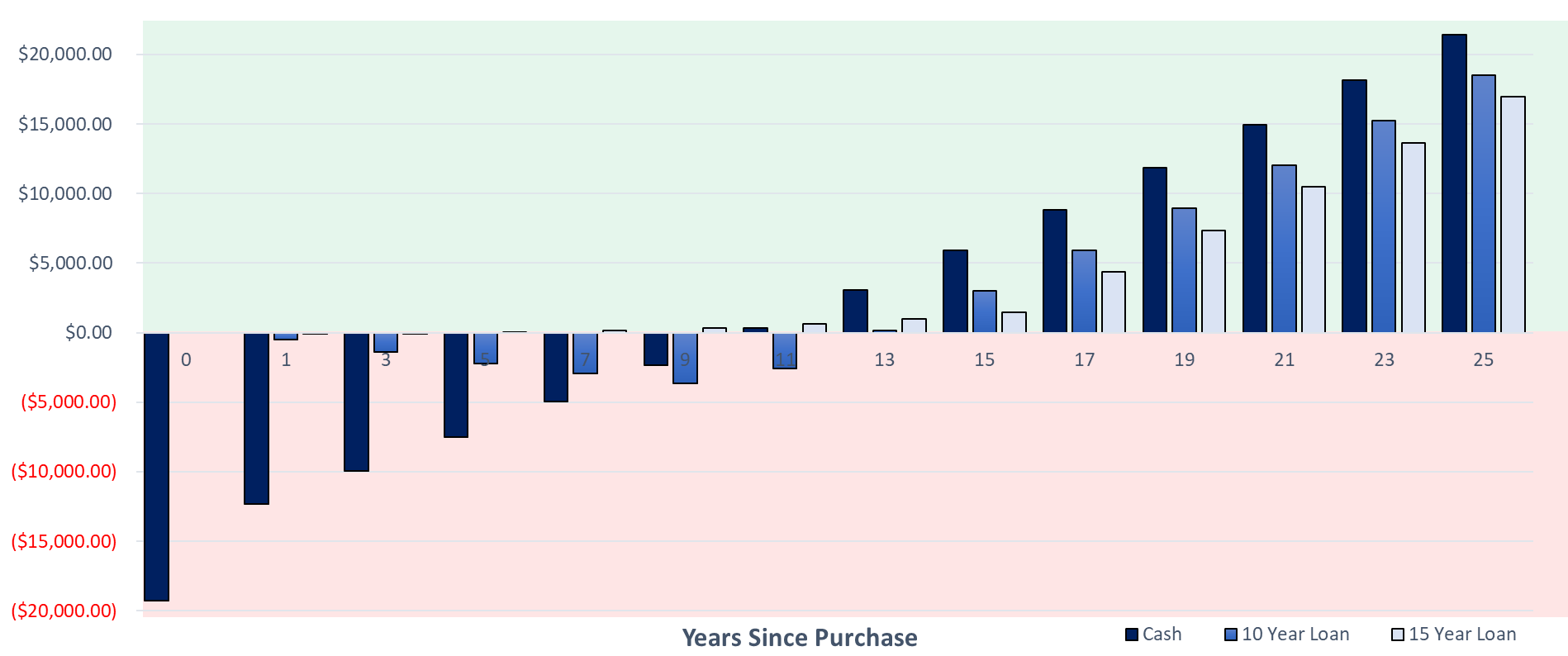 Cost of solar system after 30% Tax Credit
30% Federal tax credit
Assumptions
SRECs not included, 2% energy increase per year, 7kW System Size, Base Price $2.75/W, 1336 yearly production of 1kW, $0.1243 starting electricity rate, -0.5% panel degradation per year, 4% Interest rate on loan, 70% of cost covered by loan , $0 Operations and Maintenance over system lifetime
[Speaker Notes: Photo copy – wont change with excel sheet]
Part 3: Solar Economics
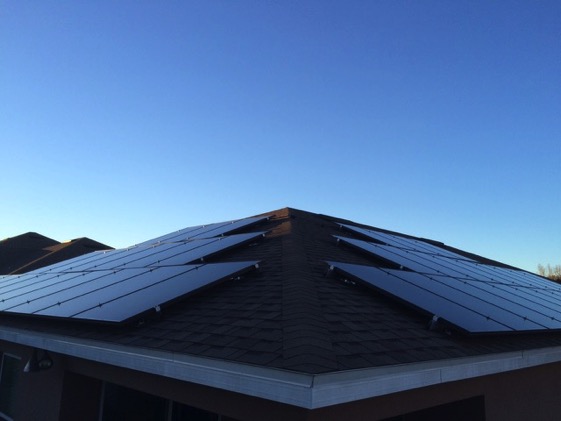 Financing
Loans
Standard loans
Solar loans & bridge loans
HELOC
Grants
REAP (USDA Rural Energy for America Program)
What’s Next?
What’s Next?
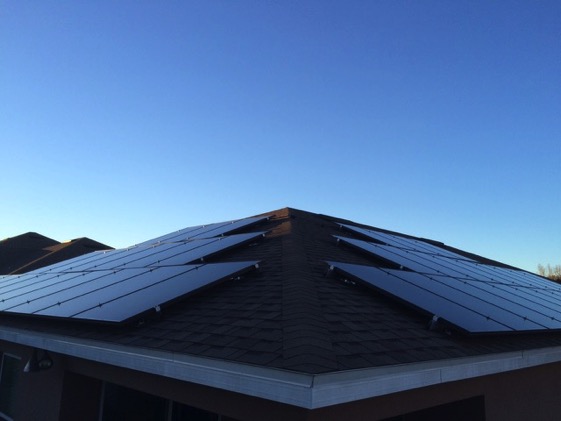 Join the Charleston-Huntington Solar Co-op

www.solarunitedneighbors.org/charleston-huntington

Join the Solar United Neighbors of West Virginia Facebook Group:

www.facebook.com/groups/SolarUnitedNeighborsofWestVirginia

Spread the word!
Useful Resource
www.solarunitedneighbors.org/westvirginia
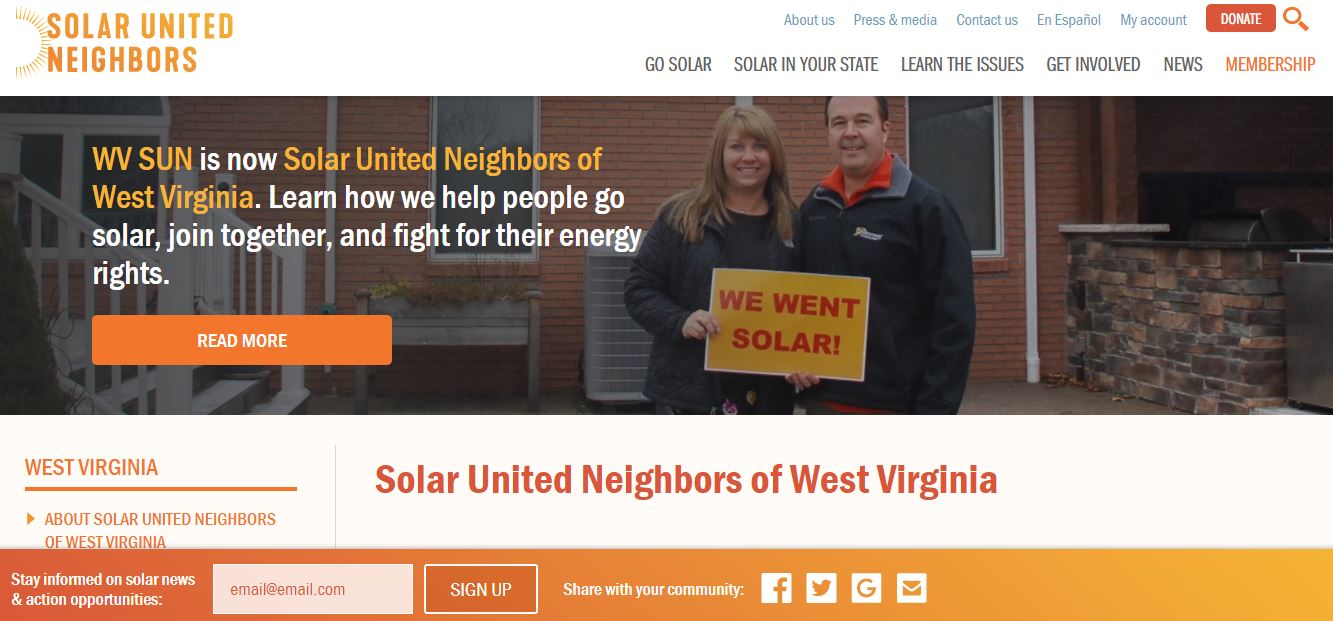 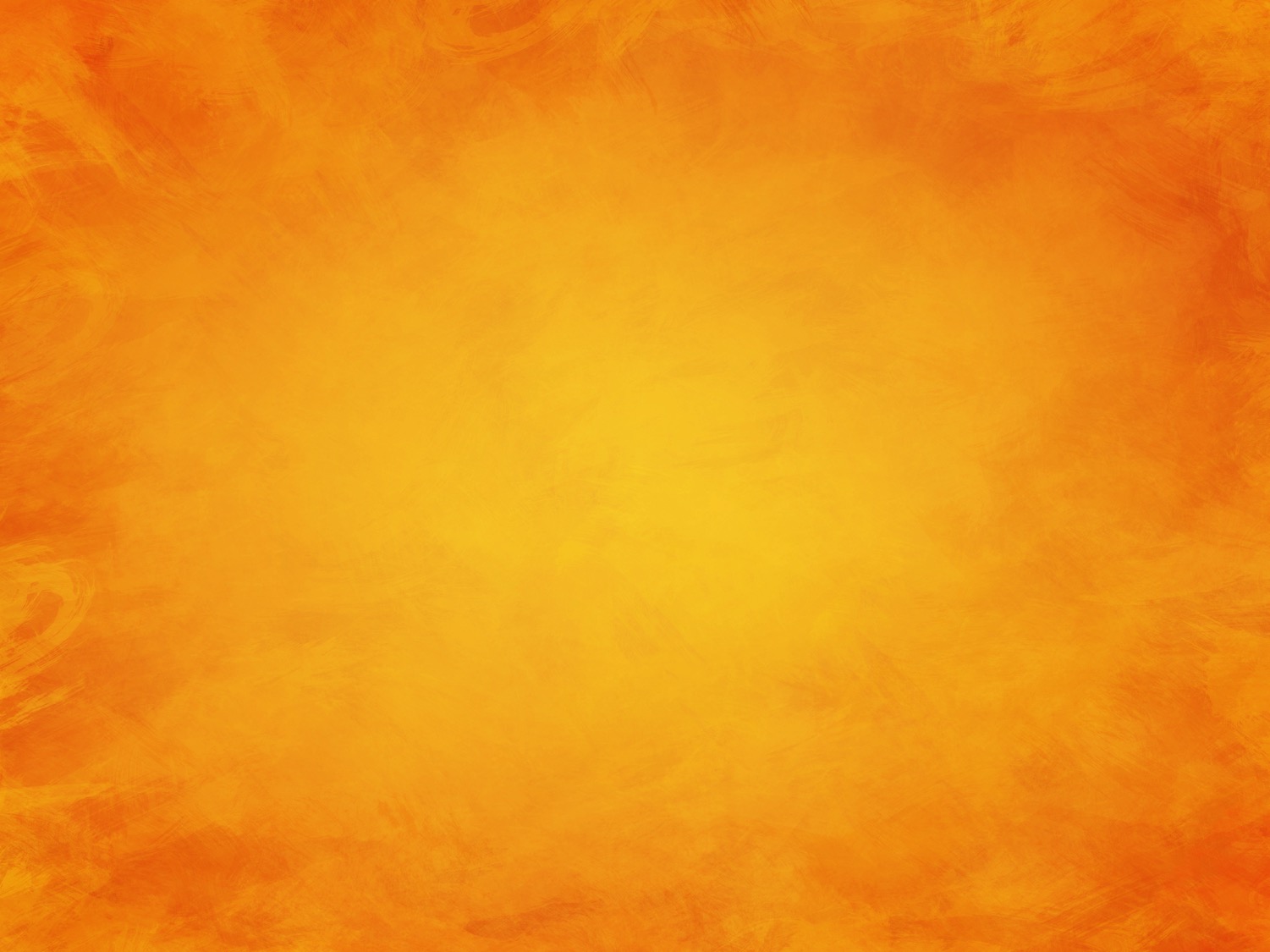 Thank You!


Autumn Long, Program Director
Solar United Neighbors of West Virginia